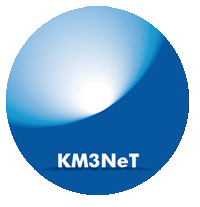 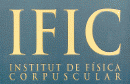 The electronics readout and data acquisition system of the KM3NeT Neutrino Telescope
Diego Real, IFIC Spain, KM3NeT Electronics Coordinator
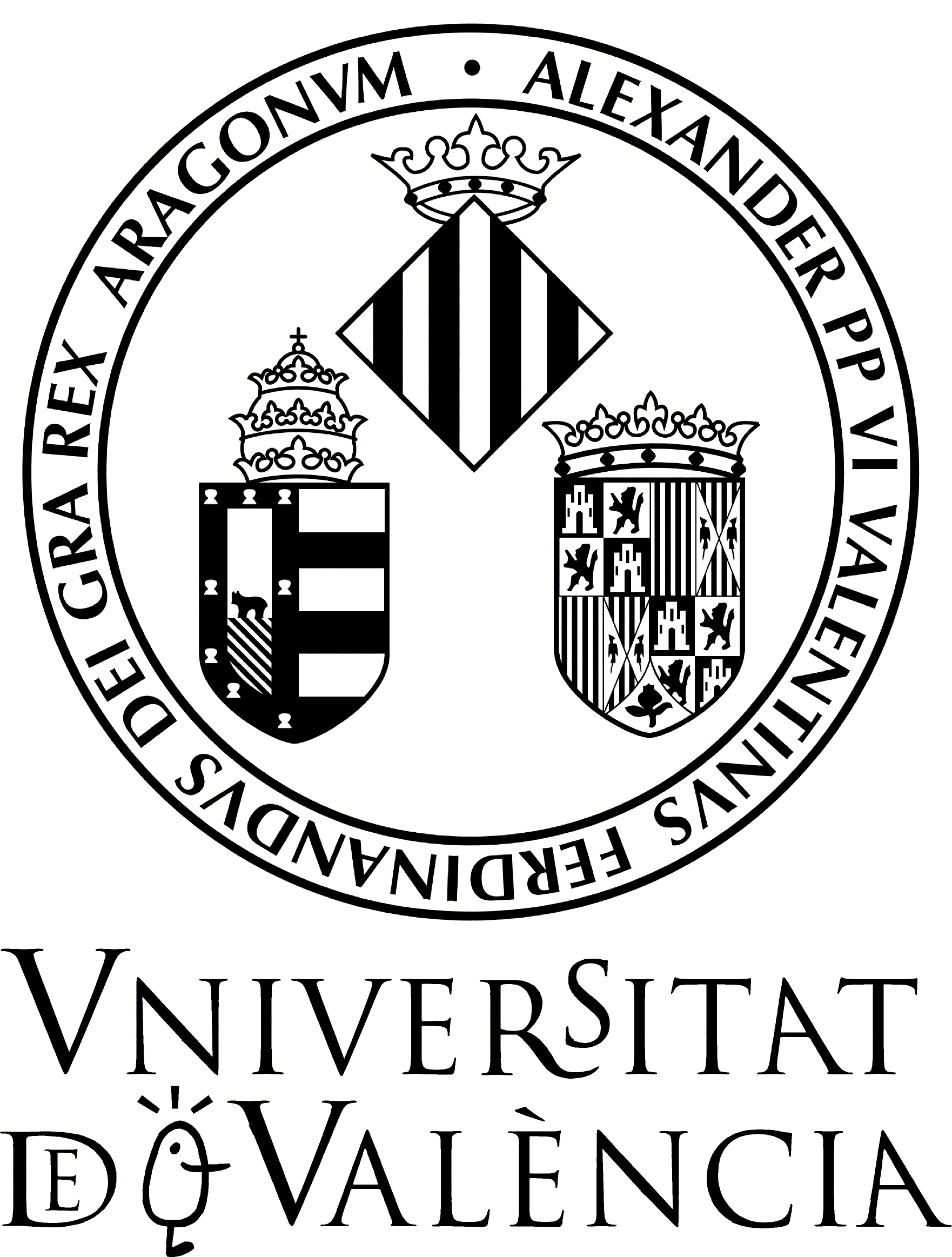 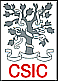 VLVnT13 - Very Large Volume Neutrino Telescope Workshop 2013
Stockholm, 5 August 2013
14.5 m
100 m
~60 m
KM3NeT  Collaboration
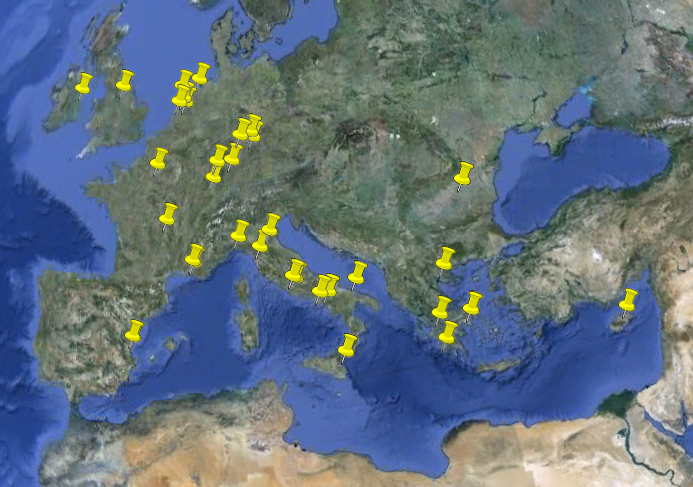 IFIC, Valencia
UPV, Valencia
UPC, Barcelona
Junction box
Link cables
40 Institutes
2
VLVnT13						                          Stockholm , 05-08-2013
2
14.5 m
100 m
~60 m
KM3NeT  Neutrino Telescope
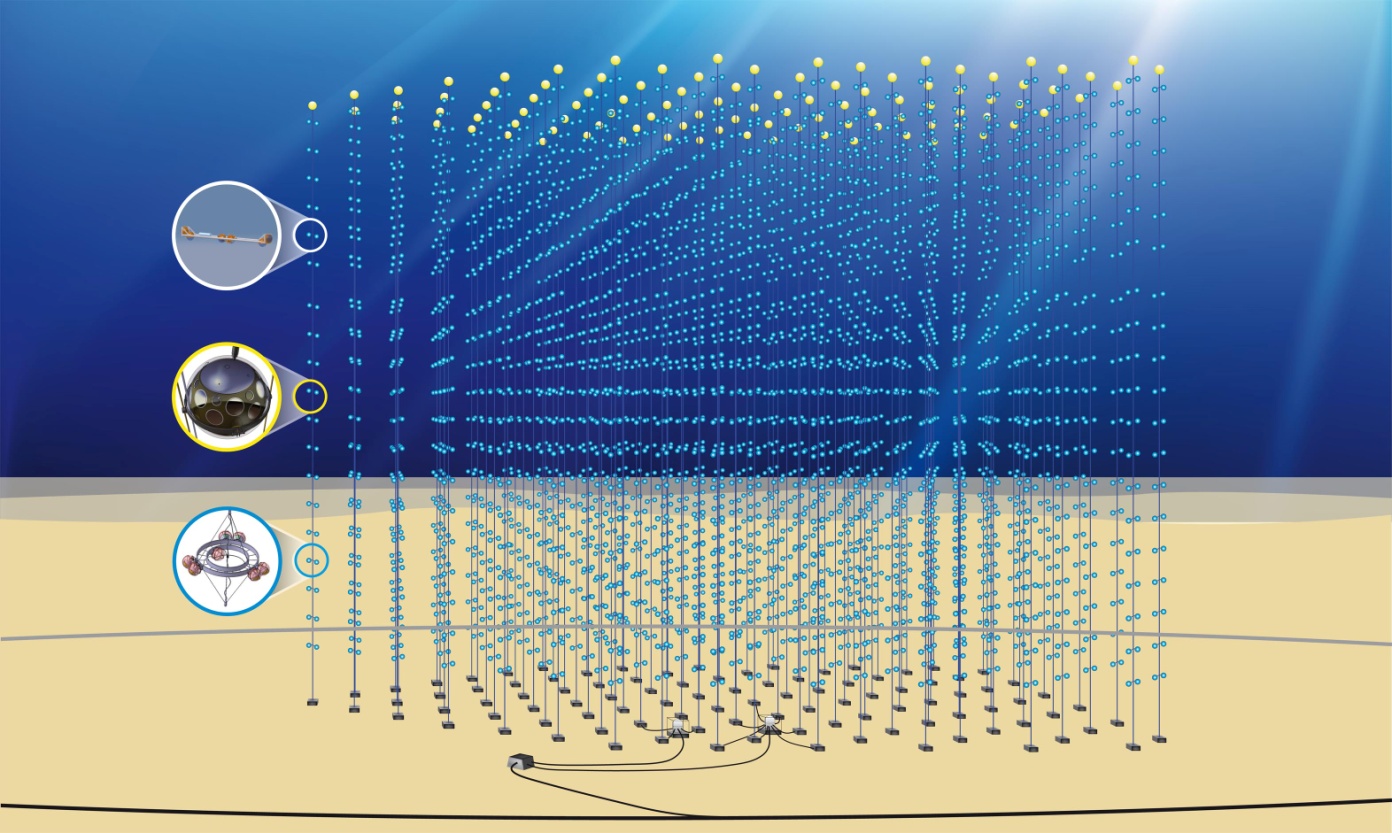 Volume: ~5 km3
640 strings
18 DOM/string
11520 DOMs
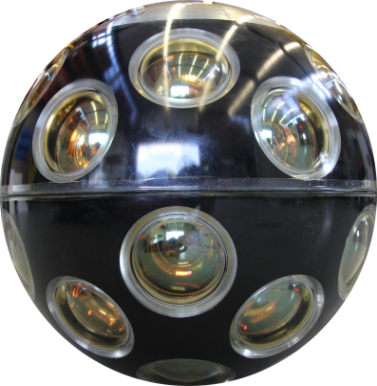 ~ 860m
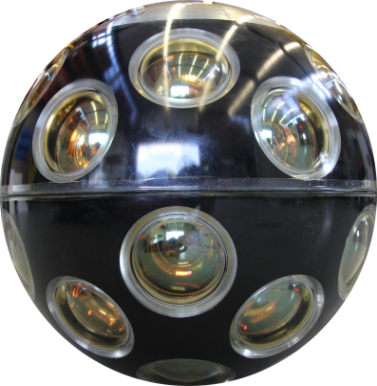 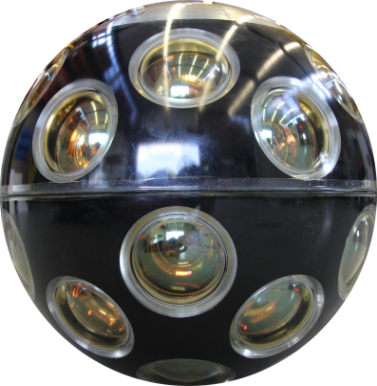 Junction box
12,800 DOMs in the deep sea at 3-5 km depth
with point-to-point connection to shore
100m
Link cables
2500 m depth
3
VLVnT13 						                                          Stockholm , 05-08-2013
3
14.5 m
100 m
~60 m
Deployment Of KM3NeT Detection Units
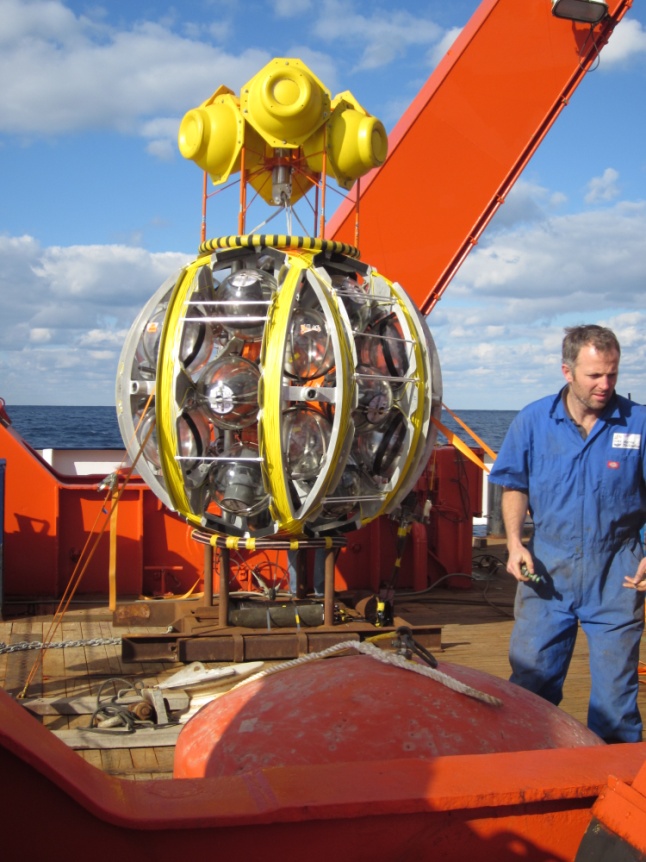 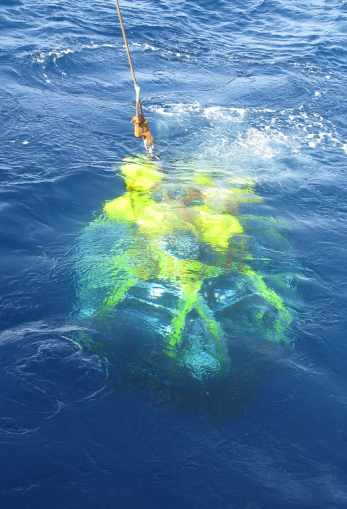 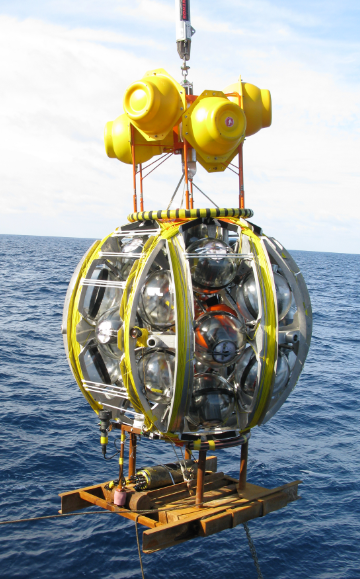 640 string with optical sensors 
in the deep sea at 3-5 km depth
Junction box
Link cables
2500 m depth
4
VLVnT13 						                                          Stockholm , 05-08-2013
4
14.5 m
100 m
~60 m
KM3NeT Digital Optical Module
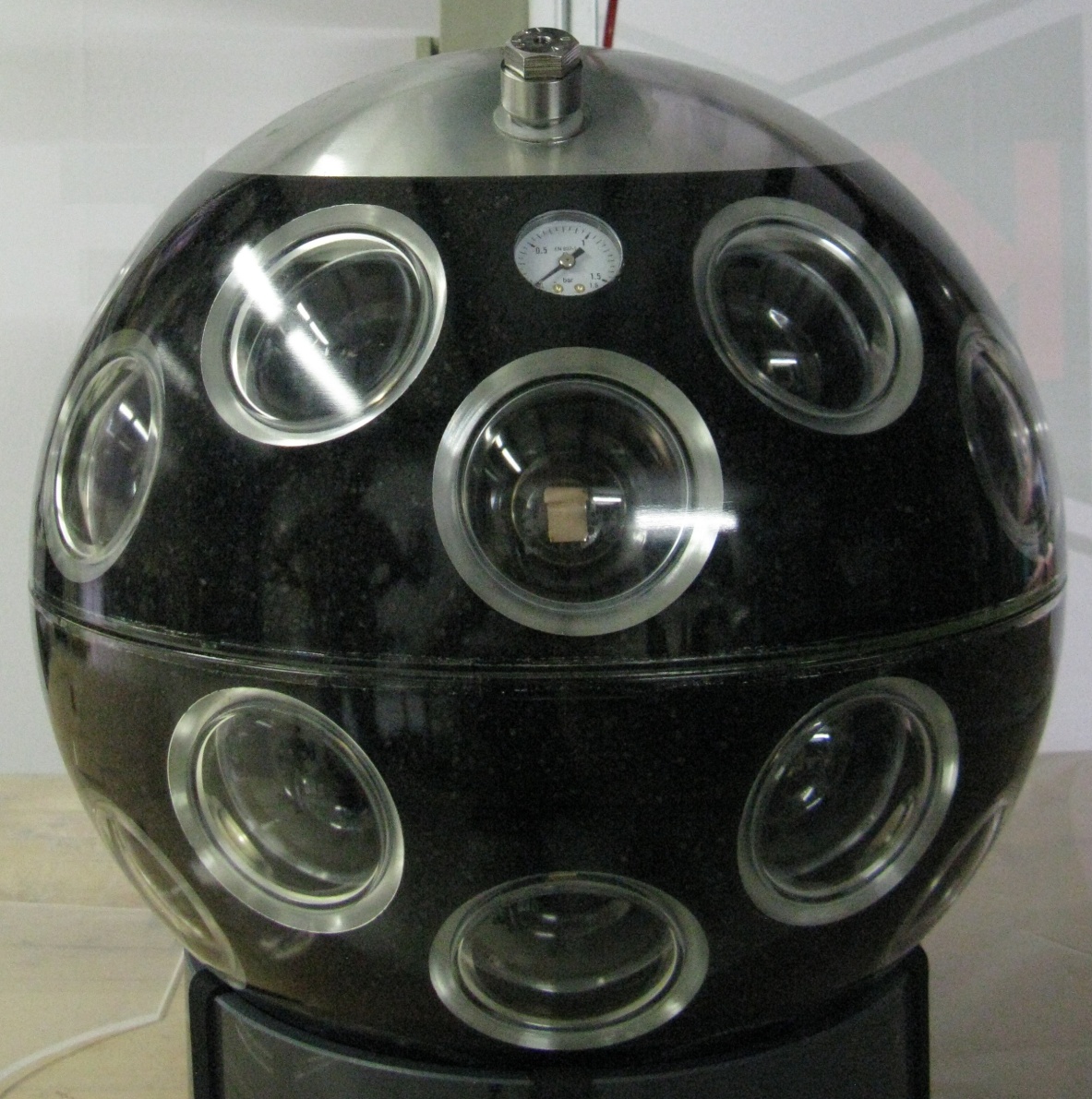 31 x 3” PMT
     19 Lower Hemisphere
     12 Upper Hemisphere
Contains Read Out and 
Control/Command Electronics for 
PMT and instrumentation
Junction box
Link cables
2500 m depth
5
VLVnT13 						                                          Stockholm , 05-08-2013
5
14.5 m
100 m
~60 m
Electronics Boards In The KM3NeT-DOM
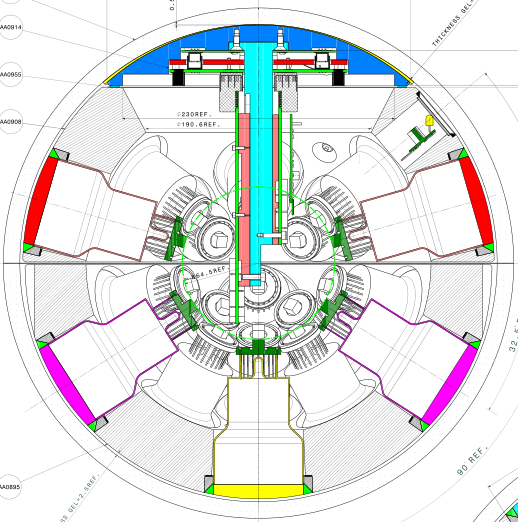 Cooling System
Power board

Central Logic Board


31 PMTs


Octopus boards


PMT Bases
Junction box
Link cables
2500 m depth
6
VLVnT13 						                                          Stockholm , 05-08-2013
6
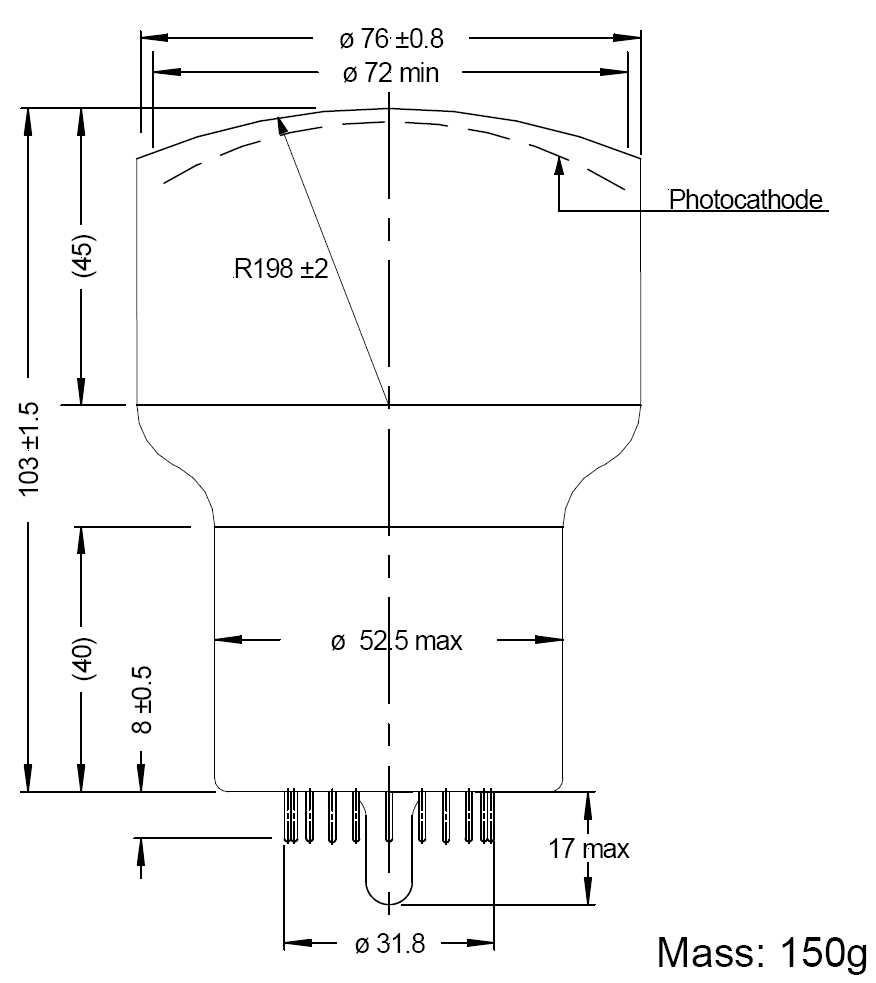 14.5 m
<105
100 m
~60 m
dimensions in mm
KM3NeT PMT Bases
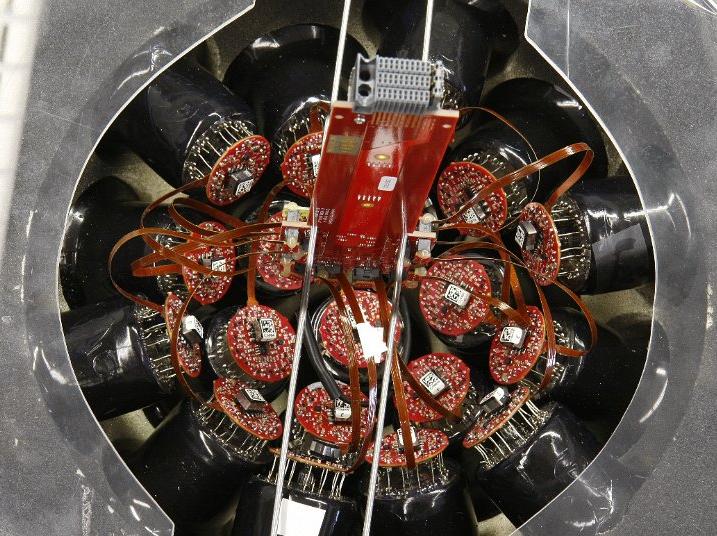 Junction box
Link cables
2500 m depth
7
VLVnT13 						                                          Stockholm , 05-08-2013
7
14.5 m
100 m
~60 m
PMT Bases Features
Adjustable HV (800-1400V)
Low power (4,5mW)
ASIC with pre-amplifier and discriminator
Connection to the signal collection boards done by flexible PCB
LVDS output signal
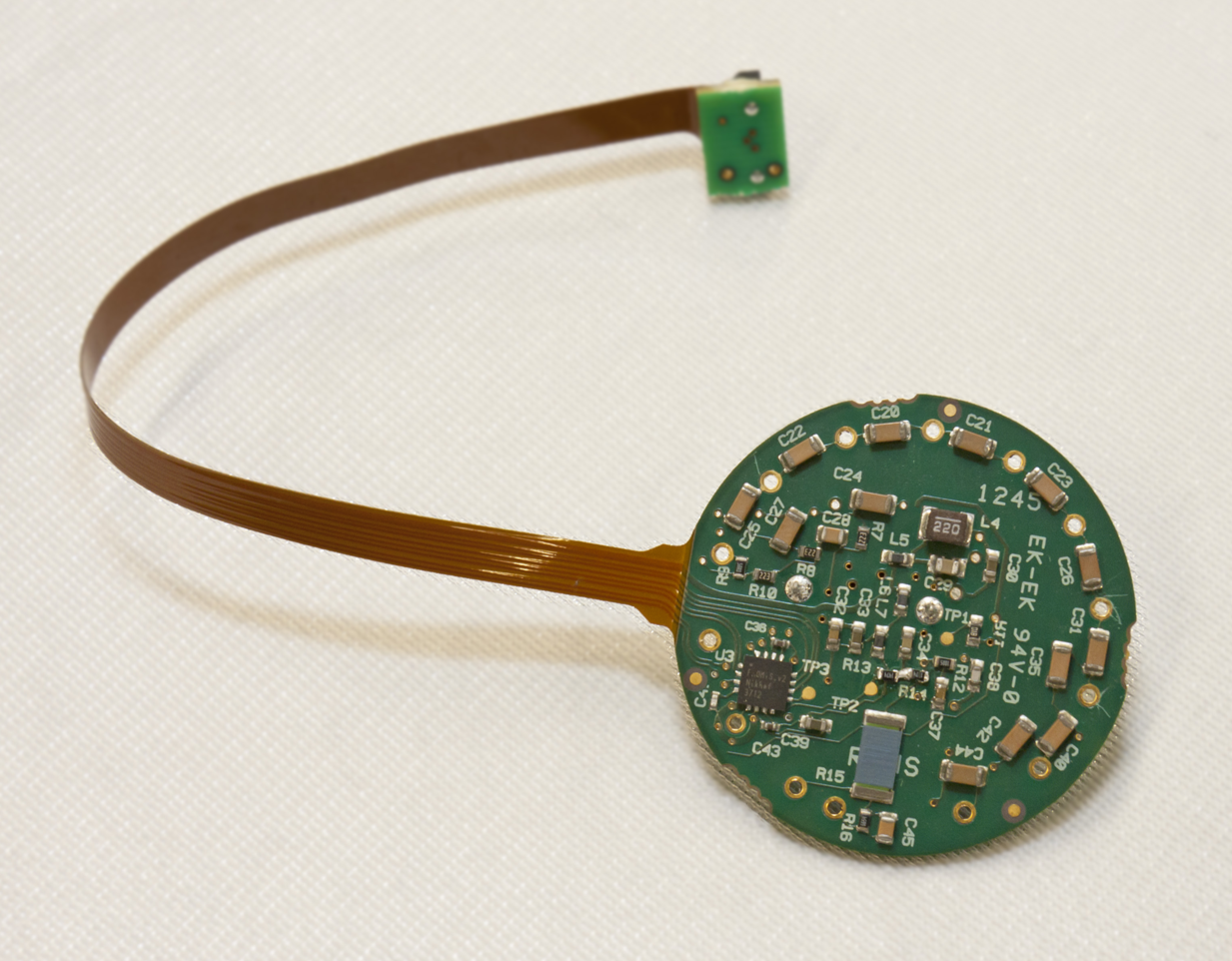 Junction box
Link cables
2500 m depth
8
VLVnT13 						                                          Stockholm , 05-08-2013
8
14.5 m
100 m
~60 m
PMT Bases Schematics
3 inch PMTs
PMT-base
Photons
LVDS
Comparator
Pre-amp
Switch
+
Sense
Circuit
6.5us
Pulse
generator
Analog
Buffer
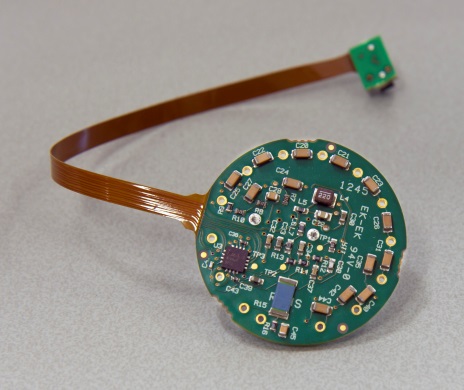 Driver
Current 
controlled 
Oscillator
ThresholdDAC
Cockroft
Walton
 HV
I2C
Decoder
+ ID Control
I2C
Current
Sense
Opamp
HVDAC
ID (OTP)
Clock
Feedback
PROMiS_v2
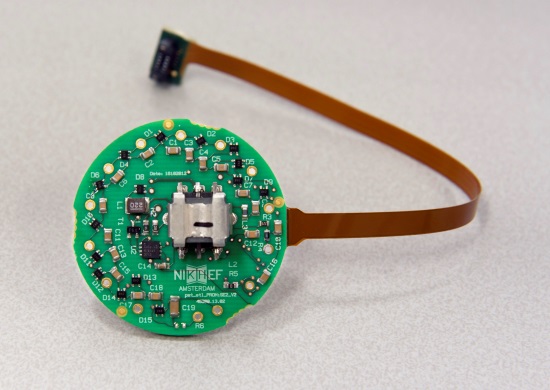 3V3
supply
Junction box
Discrete
Components
CoCo_v2
Link cables
2500 m depth
ETEL bases with the chips
9
VLVnT13 						                                          Stockholm , 05-08-2013
9
14.5 m
100 m
~60 m
COCO And PROMIS Chips
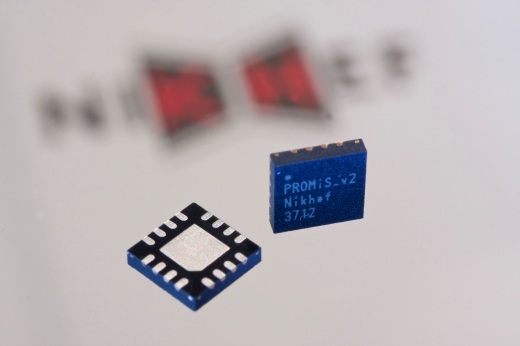 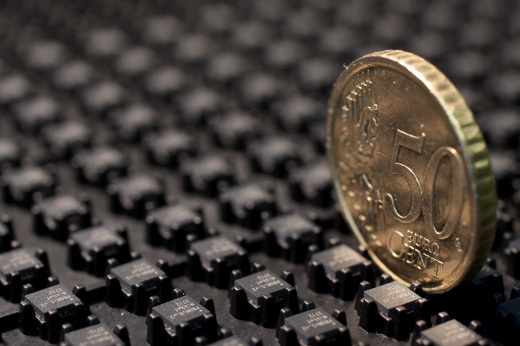 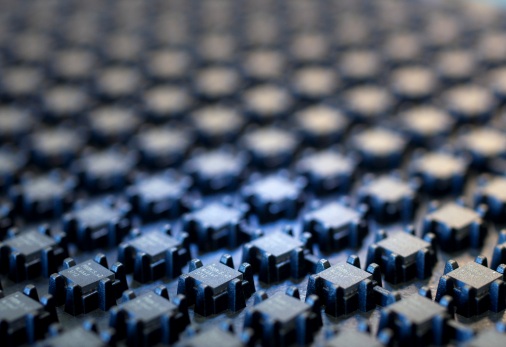 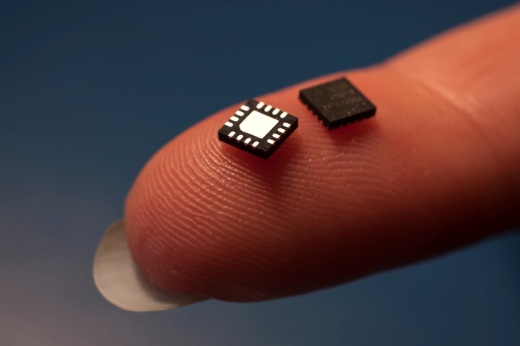 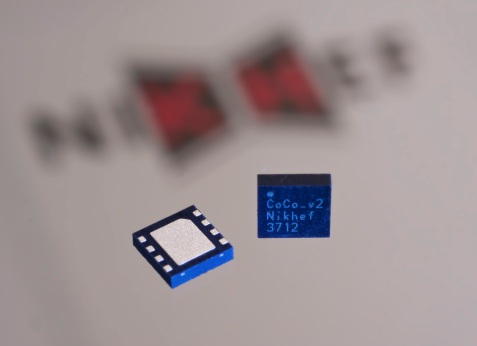 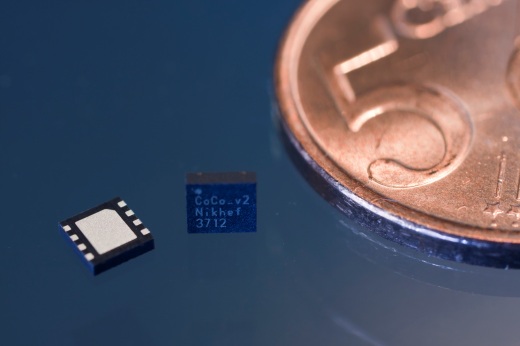 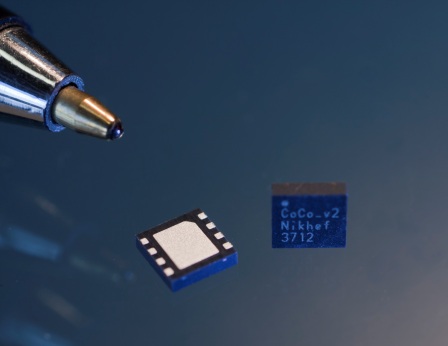 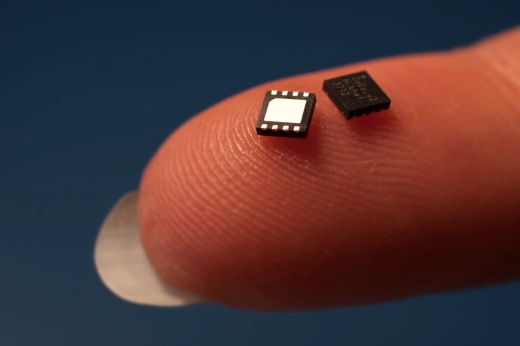 Junction box
Link cables
2500 m depth
VLVnT13 					                                                                      Stockholm , 05-08-2013
10
14.5 m
100 m
~60 m
Octopus Board
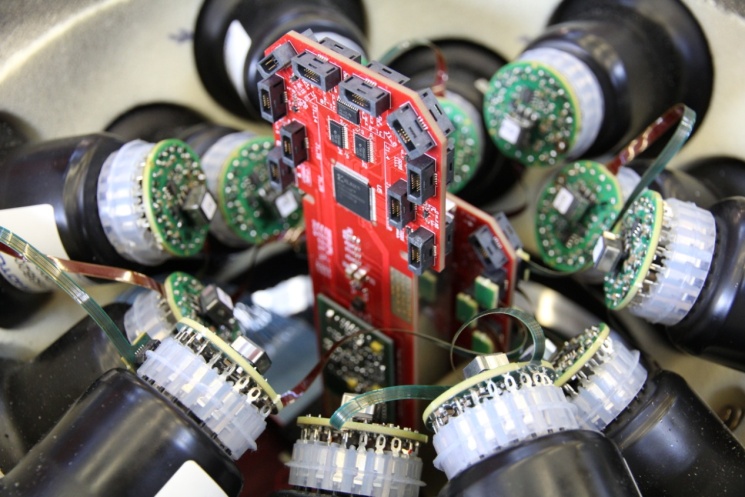 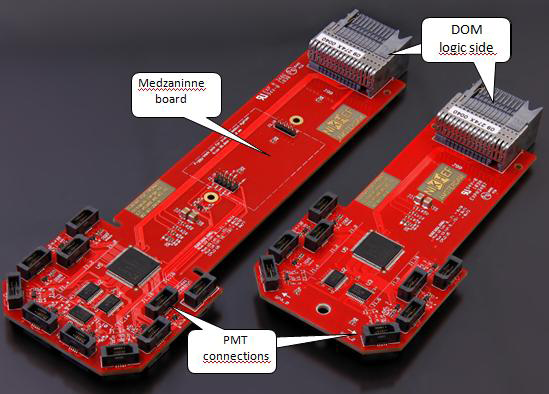 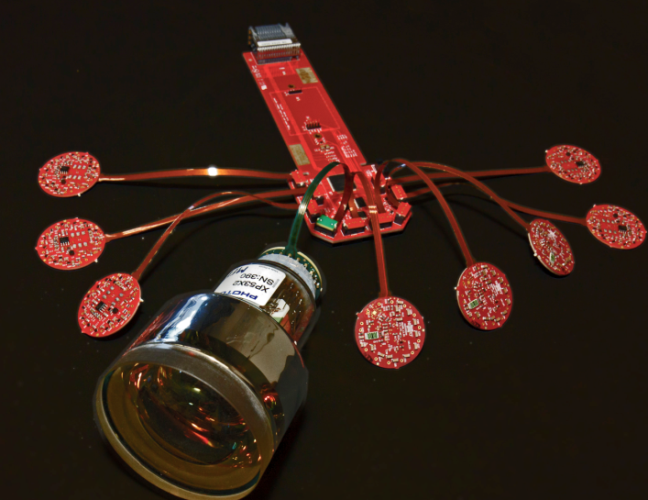 Collect PMT bases signals and conduce them to the Central Logic Board
Delivers power for individual PMT HV base
Provide I2C communication with the Central Logic Board
Junction box
Link cables
2500 m depth
VLVnT13 						                                          Stockholm , 05-08-2013
11
Power Board
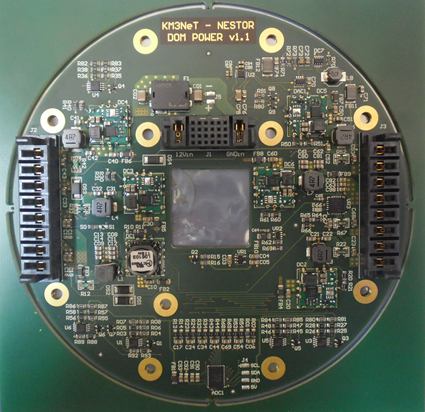 Convert 12V from the external break Out Box to voltages for the DOM

Isolated from the CLB in order to avoid ElectroMagnetic Interferences
VLVnT13 						                                          Stockholm , 05-08-2013
12
14.5 m
100 m
~60 m
Specs For The KM3NeT Central Logic Board
Specifications
Readout 31 TDC’s with 1 ns resolution (See David’s talk)
“Knowledge” of absolute time (1 ns resolution) – White Rabbit
Data pushed from PMTs to Shore Station
I2C: PMT-HV, Threshold, Compass, Tilt
Other IO: Temp, Nanobeacon, Acoustics, Piezo
Firmware must be reconfigurable
Low Power
Low Cost
Part of a scalable system (with respect to the complete detector)
Highly reliable
Junction box
Link cables
2500 m depth
VLVnT13 						                                          Stockholm , 05-08-2013
13
14.5 m
100 m
~60 m
Time Synchronization And Data Transfer
WHITE RABBIT
Main features of a White Rabbit network:
Transparent, high-accuracy synchronization
Low-latency, deterministic data delivery
Designed for high reliability
Control and timing
International collaboration
Based on well-known technologies
Open Hardware and Open Software
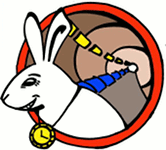 Ethernet
+
Junction box
Determinism & Reliability
+
Link cables
Synchronization
2500 m depth
VLVnT13 						                                          Stockholm , 05-08-2013
14
Soft Microprocessor
1.- Open source – portable
2-  Well documented
3.- White Rabbit uses it
4.- Wihsbone compatible
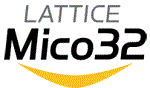 Embedded
Best at:
  deterministic execution
  configurable memory bus
  small and fast
LM32 @ 62.5 Mhz 
No operating system
Lower power consumption
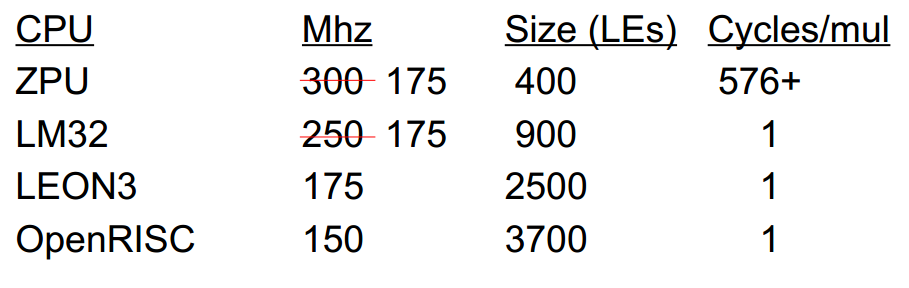 VLVnT13 						                                          Stockholm , 05-08-2013
15
Bus System
WHISHBONE
Wishbone is intended as a "logic bus“
          It does not specify electrical information or the bus topology
           Instead, the specification is written in terms of "signals", clock cycles, and high and low levels
Open source 
The Wishbone Bus is used by many designs in the OpenCores project 
Possible interconnections:
    Point to Point
    Shared bus
    Pipelined
    Crossbar switch -> The one selected (Used also in WRPC)
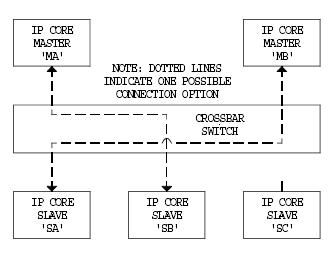 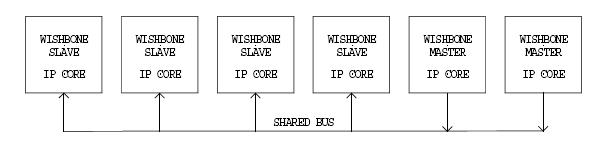 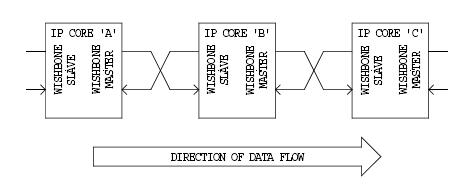 VLVnT13 						                                          Stockholm , 05-08-2013
16
14.5 m
100 m
~60 m
Block Diagram Of FPGA Functionalities
31 TDCs
IP/UDP Packet Buffer
Stream Selector (IPMUX)
Start Time Slice UTC &
Offset counter since
Fifo
TDC0
Time Slice Start
RxPort 1
RxPacket
Buffer
64KB
31 PMTs
RxPort 2
Fifo
TDC
30
Rx Stream Select
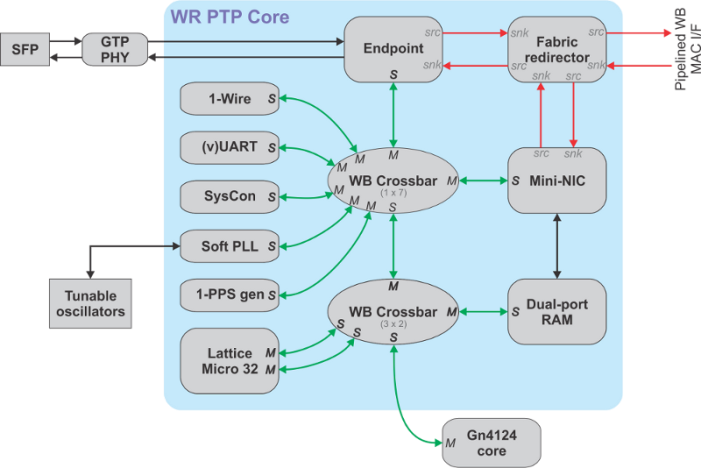 Rx_mac2buf
Rx_buf2data
Flags
RxPort_m
Management
& Control
S
State Machine
Management
& Config.
Pause Frame
ADC
Fifo
Hydrophone
TxPacket
Buffer
32KB
TxPort 1
Management
& Control
TxPort 2
S
Tx Stream Select
Tx_pkt2mac
Tx_data2buf
Multiboot
Flags
TxPort_m
S
Management
& Control
Nano
Beacon
S
M
M
M
M
S
M
M
M
M
M
Debug LEDs
WB Crossbar
(1x8)
WB Crossbar
(3x2)
S
S
S
S
S
M
M
M
GPIO
I2C
2nd CPU
LM32
I2C
UART
SPI
S
MEM
S
M
S
M
Junction box
Data
UTC time & Clock (PPS, 125 MHz)
Compass
Debug RS232
Temp
Tilt
SPI
Flash
Control
Point to Point interconnection
Link cables
Wishbone bus
2500 m depth
Xilinx Kintex-7 FPGA
VLVnT13 						                                          Stockholm , 05-08-2013
17
14.5 m
100 m
~60 m
PMT Signal Path
31 TDCs
IP/UDP Packet Buffer
Stream Selector (IPMUX)
Start Time Slice UTC &
Offset counter since
Fifo
TDC0
Time Slice Start
RxPort 1
RxPacket
Buffer
64KB
31 PMTs
RxPort 2
Fifo
TDC
30
Rx Stream Select
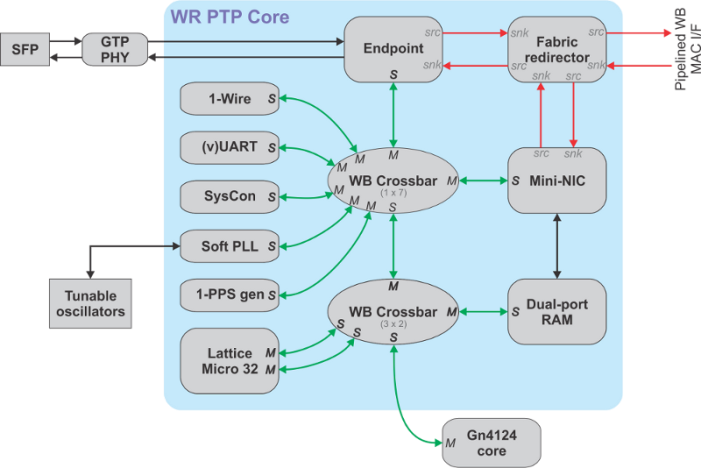 Rx_mac2buf
Rx_buf2data
Flags
RxPort_m
Management
& Control
S
State Machine
Management
& Config.
Pause Frame
ADC
Fifo
Hydrophone
TxPacket
Buffer
32KB
TxPort 1
Management
& Control
TxPort 2
S
Tx Stream Select
Tx_pkt2mac
Tx_data2buf
Multiboot
Flags
TxPort_m
S
Management
& Control
Nano
Beacon
S
M
M
M
M
S
M
M
M
M
M
Debug LEDs
WB Crossbar
(1x8)
WB Crossbar
(3x2)
S
S
S
S
S
M
M
M
GPIO
I2C
2nd CPU
LM32
I2C
UART
SPI
Xilinx
Kintex-7
S
MEM
S
M
S
M
Junction box
Data
UTC time & Clock (PPS, 125 MHz)
Compass
Debug RS232
Temp
Tilt
SPI
Flash
Control
Point to Point interconnection
Link cables
Wishbone bus
2500 m depth
VLVnT13 						                                          Stockholm , 05-08-2013
18
14.5 m
100 m
~60 m
Instrumentation Data Path
31 TDCs
IP/UDP Packet Buffer
Stream Selector (IPMUX)
Start Time Slice UTC &
Offset counter since
Fifo
TDC0
Time Slice Start
RxPort 1
RxPacket
Buffer
64KB
31 PMTs
RxPort 2
Fifo
TDC
30
Rx Stream Select
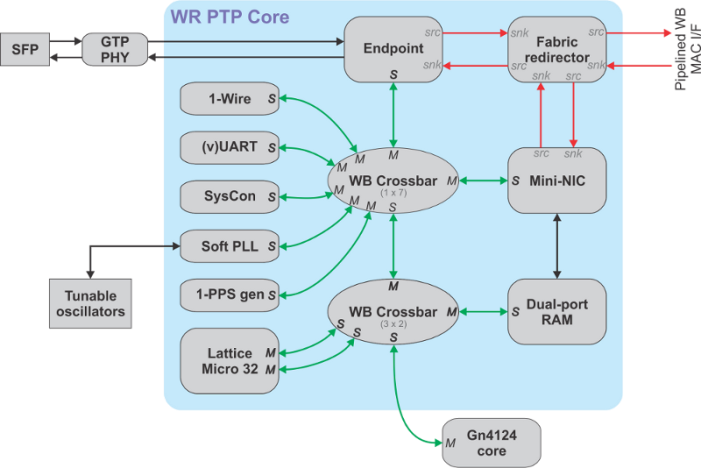 Rx_mac2buf
Rx_buf2data
Flags
RxPort_m
Management
& Control
S
State Machine
Management
& Config.
Pause Frame
ADC
Fifo
Hydrophone
TxPacket
Buffer
32KB
TxPort 1
Management
& Control
TxPort 2
S
Tx Stream Select
Tx_pkt2mac
Tx_data2buf
Multiboot
Flags
TxPort_m
S
Management
& Control
Nano
Beacon
S
M
M
M
M
S
M
M
M
M
M
Debug LEDs
WB Crossbar
(1x8)
WB Crossbar
(3x2)
S
S
S
S
S
M
M
M
GPIO
I2C
2nd CPU
LM32
I2C
UART
SPI
Xilinx
Kintex-7
S
MEM
S
M
S
M
Junction box
Data
UTC time & Clock (PPS, 125 MHz)
Compass
Debug RS232
Temp
Tilt
SPI
Flash
Control
Point to Point interconnection
Link cables
Wishbone bus
2500 m depth
VLVnT13 						                                          Stockholm , 05-08-2013
19
14.5 m
100 m
~60 m
Instrumentation
AES3 (Audio Engineering Society) protocol




I²C (Inter Integrate Circuit) bus
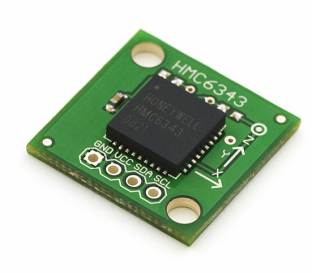 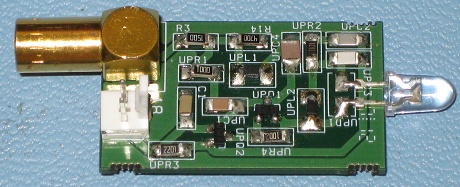 Hydrophone  
      Piezo
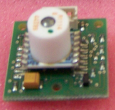 Nanobeacon  
      Compass sensor + Tilt-meter sensor
      Temperature sensors (located on the CLB)
      HV base 3” PMT configuration (across the Octopus boards)
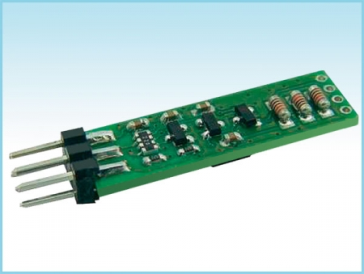 Junction box
Link cables
VLVnT13 						                                          Stockholm , 05-08-2013
20
Booting The KM3NeT-DOM
FPGA SPI flash memory
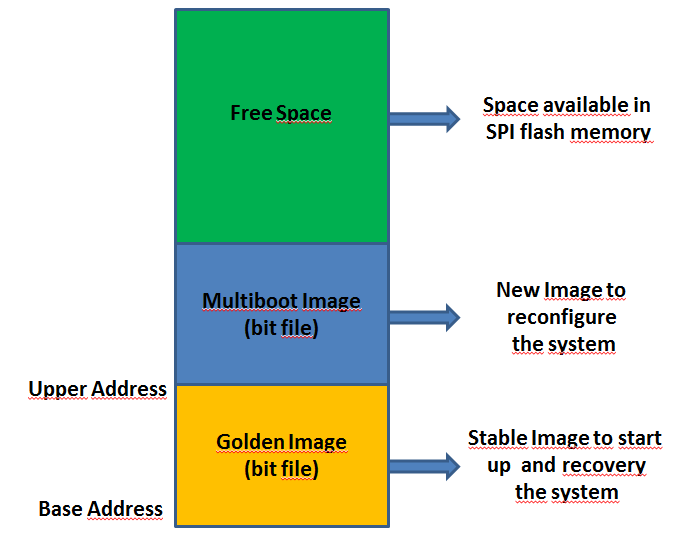 Multiboot
VLVnT13 						                                          Stockholm , 05-08-2013
21
KM3NeT On Shore Station
Server1
192.16.x.1
Server2
192.16.x.2
Server n
192.16.y.z
Servers may be
used for storage and
Pre-processing
Switch
Server
Server
Server
Server
Buffers
10MHz
GPS
Shore
WR Switch
WR Switch
PPS
Sub Sea
DOM
2
DOM
16
DOM
12798
DOM
12799
DOM
12800
DOM
1
Each DOM synchronizes to the absolute time (using White Rabbit)
Each DOM receives  a look up table with IP addresses while configuring the detector.
Fixed Ip stored on the nodes can be also used
All DOMs start at an absolute point in time which was communicated via a command over the White Rabbit network
All DOMs start their first time-slice at exactly the same time
All data is IP/UDP formatted and passed to the IP number corresponding to the time slice
After ‘n’ time slices,  first PC is again selected to process the data
Time Slice
Time Slice
IP
IP Address
Time Slice
1
IP
192.16.x.1
2
192.16.x.2
:
:
n
192.16.y.z
VLVnT13 						                                          Stockholm , 05-08-2013
22
On Shore Station Data Path
ReferenceClock
Start
PTP
Broadcast
Buffer
Buffer
Tx
SFP
Buffer
Time Stamp t1
DOM
Buffer
SFP
Optical
Network
Rx
Time Stamp t4
t4 Stop1
DOM
j: DDMTD
SFP
Time Stamp t4
Rx
t4 Stop2
DOM
j: DDMTD
SFP
Rx
Time Stamp t4
t4 Stop3
DOM
j: DDMTD
SFP
Time Stamp t4
Rx
t4 Stop4
j: DDMTD
Main Electrical Optical Cable
(MEOC)
40 km long in KM3NeT-Fr/Gr
100 km long in KM3NeT-It
Shore Station interface
VLVnT13 						                                          Stockholm , 05-08-2013
23
Conclusions
Readout/DAQ of KM3Net – DOM using:
	White Rabbit protocol:
		Ethernet + Synchronization (1 ns)  + Determinism
	 31 TDC’s with 1 ns resolution
	 31 low power HV PMT bases with preamplifier and discriminator
	 Data read out parallelized on Field Program Gate Array
              Control/Configuration performed  in an embedded processor
		No Operating System used 
	 Embedded instrumentation for calibration
 	 Optical 1Gb/s Ethernet link
KM3NeT Onshore station centralises the read out – control – configuration of the telescope
VLVnT13 						                                          Stockholm , 05-08-2013
24
THANKS FOR YOUR ATTENTION!
VLVnT13 						                                          Stockholm , 05-08-2013
25